8-Branch Snowflake – Slide Template
01. Lorem Ipsum
08. Lorem Ipsum
02. Lorem Ipsum
07. Lorem Ipsum
03. Lorem Ipsum
06. Lorem Ipsum
04. Lorem Ipsum
05. Lorem Ipsum
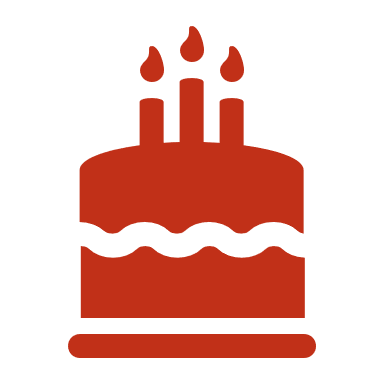 Lorem ipsum dolor sit amet, nibh est. A magna maecenas, quam magna nec quis, lorem nunc suspendisse viverra.
Lorem ipsum dolor sit amet, nibh est. A magna maecenas, quam magna nec quis, lorem nunc suspendisse viverra.
Lorem ipsum dolor sit amet, nibh est. A magna maecenas, quam magna nec quis, lorem nunc suspendisse viverra.
Lorem ipsum dolor sit amet, nibh est. A magna maecenas, quam magna nec quis, lorem nunc suspendisse viverra.
Lorem ipsum dolor sit amet, nibh est. A magna maecenas, quam magna nec quis, lorem nunc suspendisse viverra.
Lorem ipsum dolor sit amet, nibh est. A magna maecenas, quam magna nec quis, lorem nunc suspendisse viverra.
Lorem ipsum dolor sit amet, nibh est. A magna maecenas, quam magna nec quis, lorem nunc suspendisse viverra.
Lorem ipsum dolor sit amet, nibh est. A magna maecenas, quam magna nec quis, lorem nunc suspendisse viverra.
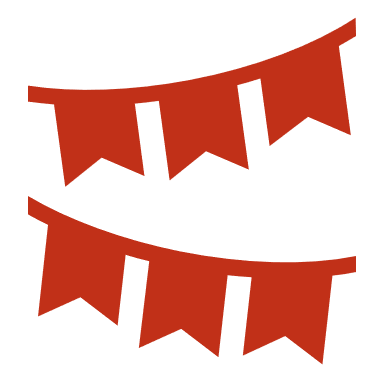 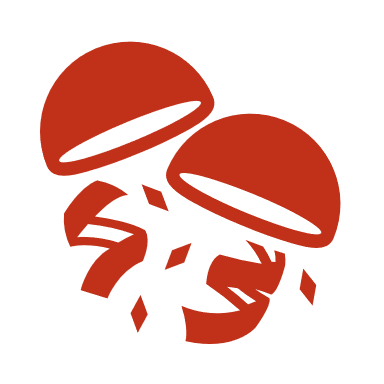 01
08
02
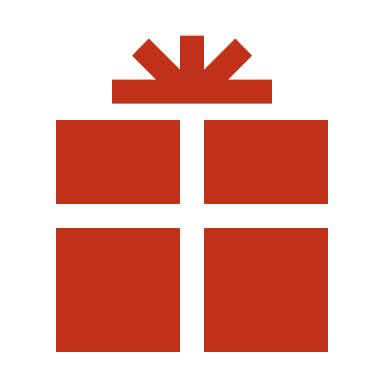 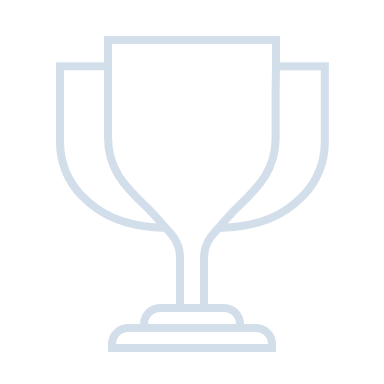 07
03
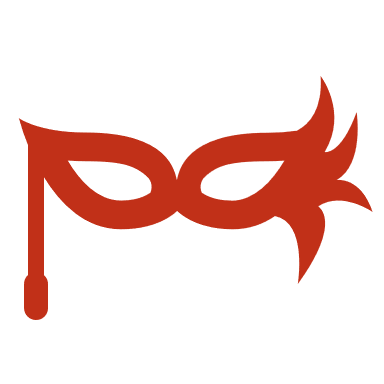 06
04
05
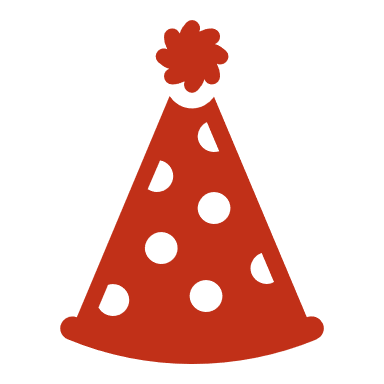 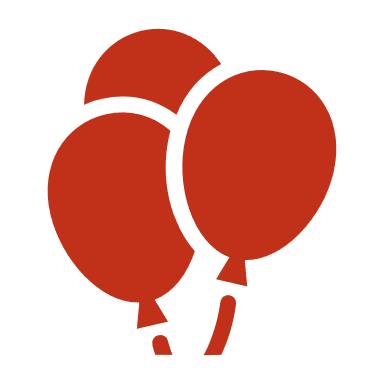 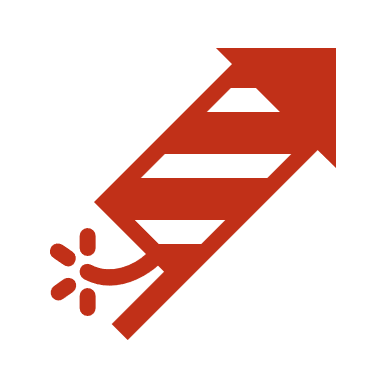 [Speaker Notes: © Copyright PresentationGO.com – The free PowerPoint and Google Slides template library]
8-Branch Snowflake – Slide Template
01. Lorem Ipsum
08. Lorem Ipsum
02. Lorem Ipsum
07. Lorem Ipsum
03. Lorem Ipsum
06. Lorem Ipsum
04. Lorem Ipsum
05. Lorem Ipsum
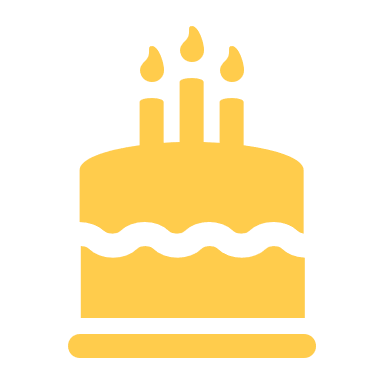 Lorem ipsum dolor sit amet, nibh est. A magna maecenas, quam magna nec quis, lorem nunc suspendisse viverra.
Lorem ipsum dolor sit amet, nibh est. A magna maecenas, quam magna nec quis, lorem nunc suspendisse viverra.
Lorem ipsum dolor sit amet, nibh est. A magna maecenas, quam magna nec quis, lorem nunc suspendisse viverra.
Lorem ipsum dolor sit amet, nibh est. A magna maecenas, quam magna nec quis, lorem nunc suspendisse viverra.
Lorem ipsum dolor sit amet, nibh est. A magna maecenas, quam magna nec quis, lorem nunc suspendisse viverra.
Lorem ipsum dolor sit amet, nibh est. A magna maecenas, quam magna nec quis, lorem nunc suspendisse viverra.
Lorem ipsum dolor sit amet, nibh est. A magna maecenas, quam magna nec quis, lorem nunc suspendisse viverra.
Lorem ipsum dolor sit amet, nibh est. A magna maecenas, quam magna nec quis, lorem nunc suspendisse viverra.
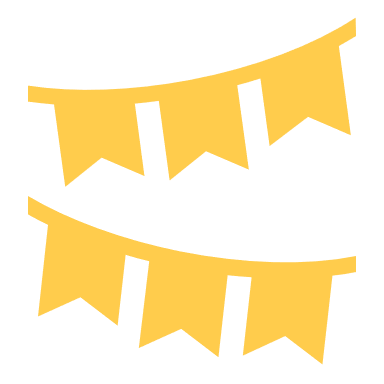 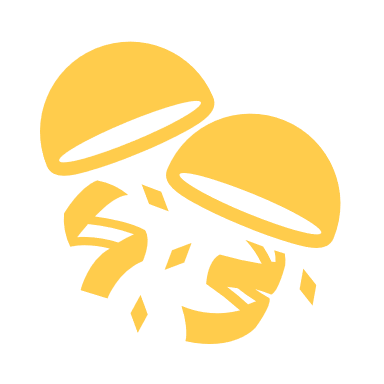 01
08
02
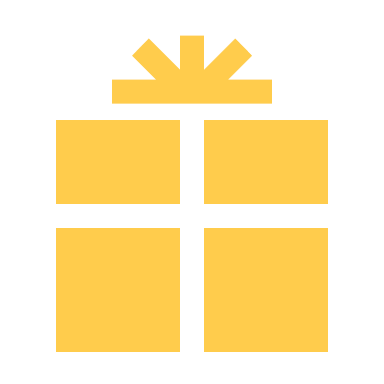 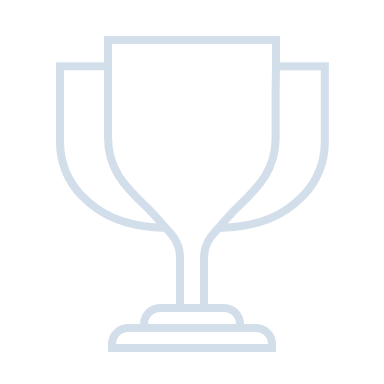 07
03
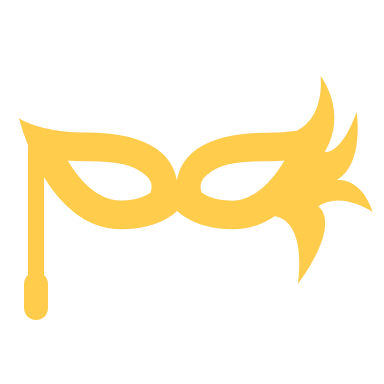 06
04
05
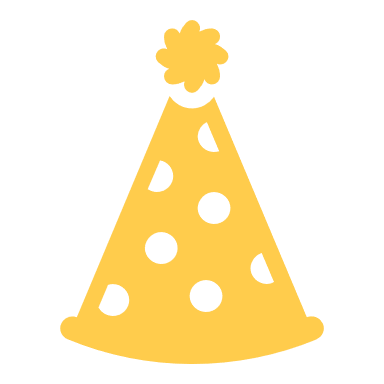 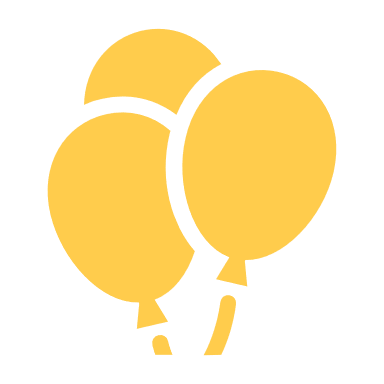 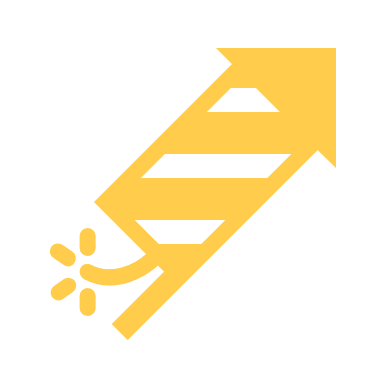 [Speaker Notes: © Copyright PresentationGO.com – The free PowerPoint and Google Slides template library]
[Speaker Notes: © Copyright PresentationGO.com – The free PowerPoint and Google Slides template library]